Lesson 6-7:                             الدرس السابع
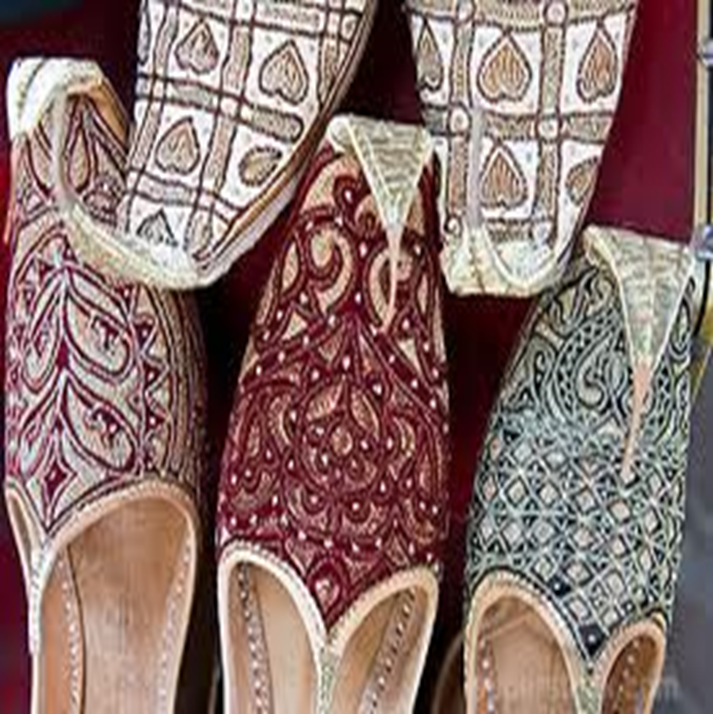 Objectives: 
Review
The morning greeting
Asking about well being
Arabic alphabet: two way connectors continue
Practice
Summary 
Welcome to Arabic Level Iby Kurzban
Lesson 6: Review: Do Now
Copy the following words down on a ruled sheet of paper. Remember that { ra, waw, & zay} descend slightly below the line, where {dal, thal} do not. Proceed from right to left. Do you recognize these letters and their vowels?

 رَذاذْ           دُوَّار            رِدادْ                 ذُرور
Alphabet: Two way Connectors
س      ش       ج      ح      خ      ف        ق        ة
Alphabet: Two way Connectors
س      ش
The letter sin س and shin ش has one basic form. They are differentiated by the 3 dots placed above the shin
Alphabet: Two way Connectors
س      ش
Please note!
In Arabic handwriting, at times, the three dots can be replaced with a caret:  in this case _____________ and also, the two dots can replaced with a horizontal stroke: in this case ______
Let’s practice with  س      ش
شَ+ر + ا + ر =
سَ + رِ + ي + ر =
يَ + ا + س + ي + ن =
 رِ + ي + ش = 
يُ + شِ + ي + ر =
Alphabet: Two way Connectors
خ           ج                ح 
The sound of the letter خ  ( kha) is similar to the final consonants in German Bach & Scottish Loch
Alphabet: Two way Connectors
ج                
The sound of the letter ج  ( jim) usually pronounced just like the s in Pleasure.
Alphabet: Two way Connectors
ج                
In parts of Egypt and Yemen it is pronounced g as in {Gabe}
In Holy Qur’an, it may be pronounces like the j in judge.
Alphabet: Two way Connectors
ح
The sound of letter     ح     (ha) as of {Hakim}, there is a hard h that is voiceless
Alphabet: Two way Connectors
خ                                  ج               ح
Let’s practice with خ           ج                ح
١}   جَ + ا + ر + و + ر  =
 ٢}   رِ + ح + ا + ب = 
٣}   سِ + نْ + جَ + ا + ب = 
 ٤}  شَ + خِ + ي + ر= 
٥}  خَ + سِ + ي + س=
Lesson 7: Homework: Copy down these words and practice writing them as many times as you can. (12 separate lines)
تين        بيَّان         ثِياب        نَبِيذ           بَارُود {A

 رَتيب       ثابِت      زِرياب       يَدان     رَباب  {B

 نَعم                      لا{C
Lesson 7:
The morning greeting has the same function as its English counterpart. You may respond to this greetings, using the same phrase or another one which differs only in the second word.

     
   & its response:
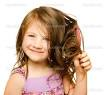 صَباَحُ الخَير
Morning Greeting
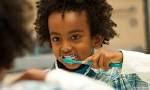 صَباَحُ النور
Asking about Well -Being
Usually when two people greet each other, they also ask about each other’s well-being.

How are you doing?  
كَيفَ الحال؟
Asking about Well-Being
The culturally appropriate response is a positive one.  That is, one is not expected to complain even if one is not faring well.
الحَمدُ لله بِخَيْر
It literally means” Thank God, I’m well”
Summary
Identify the letters that we have covered during this lesson by circling them:
حضرتك لطيفة.        You are very kind
    انا اسفة                  Sorry
    شكرآ جزيلآ             Thanks a lot
    بخير، الحمد لله. وكيف أنت؟  Fine, and you?
ف        ق        ةIf time permits: Continue
Do Now
How do you say?
1
2
3
4
5
6
7
8
9
10
Review
Review
Make your flash card for this lesson
Questions????
Cookies Today by Megan M
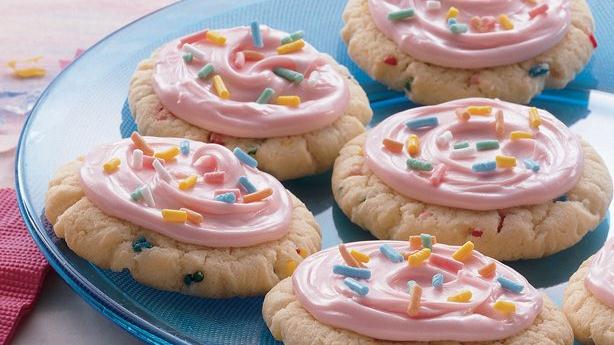 Ingredients
زبدة
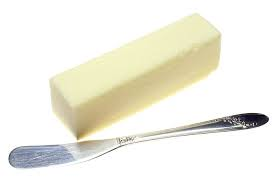 Ingredients
سكر
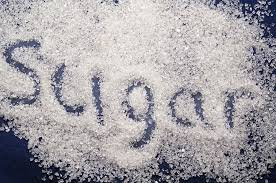 Ingredients
كعكة العجين
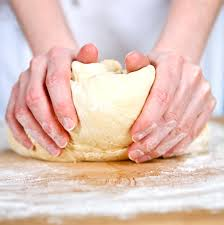 Ingredients
الرشات السكر
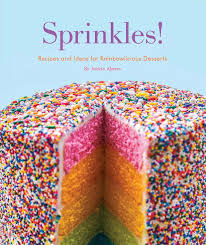